（地区・事業所）
70歳未満の
上位所得者・
一般所得者用
責任者
担当
マイナンバーカードをお持ちの方は、申請不要で限度額が適用されます。
マイナンバーカードをご利用ください。
限度額適用認定
健康保険
申請書
記号
被保険者情報
生年月日　　　　年　　　月　　　 日
被保険者証の
（右づめ）
番号
□ 昭和□ 平成
□ 令和
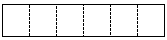 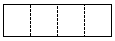 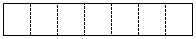 所属
氏名
（フリガナ）
住所
（〒　　　　　　－　　　　　　　　　　）
都
道
府
県
電話番号
（日中の連絡先）
TEL　　　　　　（　　　　　）
□ 正社員、契約、派遣、パート、アルバイト
 □ 請負、法人の役員、ボランティア、インターンシップ等
 □ 無職
 □ その他(　　　　　　　　　　　　　　　　　　)
負傷（ケガ）がもとで申請する際に記入するところ
負傷した方の勤務形態
 ※該当するものを含む□を選択ください。
労災保険に特別加入 していますか。
 □している
 □していない
□ 認定対象者はマイナンバーカードを持っていません。（マイナンバーカードを持っていないことを確認して☑）
□ 昭和□ 平成
□ 令和
傷病名
令和　　　年　　　月　　　日　□ 午前・□ 午後　　　　時頃
負傷日時
年　　　　月　 　　日
□ 勤務時間中 □ 勤務日の休憩中 □ 出張中 □ 私用中 □ その他(　　　　　　)
 □ 通勤途中 (□ 出勤 □ 退勤 ／ □寄り道等有り □ 寄り道等無し)
負傷した時間帯（状況）
□ 会社内 □ 路上 □ 駅構内 □ 自宅 □ その他(　　　　　　　　　　　　　　)
負傷場所
認定対象者欄
療養を受ける方
　
 被保険者の場合
 は記入の必要は
 ありません
負傷原因
 負傷原因で次にあてはまるものが
 ありますか
□ 交通事故 □ 暴力(ケンカ) □ スポーツ中 (□ 職場行事 □ 職場行事以外)
 □ 動物による負傷 (飼い主：□ 有 □ 無)
 □ あてはまらない
氏名
生年
月日
※相手がいる場合の負傷の場合は
　　「第三者行為による傷病届」の
　　届出が必要です。
上記にあてはまる原因がある場合、相手は
 いますか。また、その場合は、あなたは
 被害者ですか、加害者ですか。
相手：□ 有　　　 □ あなたは被害者
　　　　　　　　　 □ あなたは加害者
　　　 □ 無
療養予定期間
（申請期間）
申請書提出月から始まる３か月以内の期間を記入してください。
令和　　 　　年　　　　　月　　～　　令和　　　 　年　　　　　月
負傷したときの状況を具体的に
 ご記入ください。
※限度額適用認定証の送付先または、申請書を返戻する場合の送付先は、原則地区または事業所の健康保険担当となりますので十分ご注意ください。
受付日付印
保険者使用欄
交付年月日　　令和　　　年　　　月　　　日
常務理事
事務長
担当
発効年月日　　令和　　　年　　　月　　　日
有効期限　　　令和　　　年　　　月　　　日
適用区分　　　　　　　 □ 期間中の改定なし
住友電気工業健康保険組合
1/1